Повторите с детьми профессии
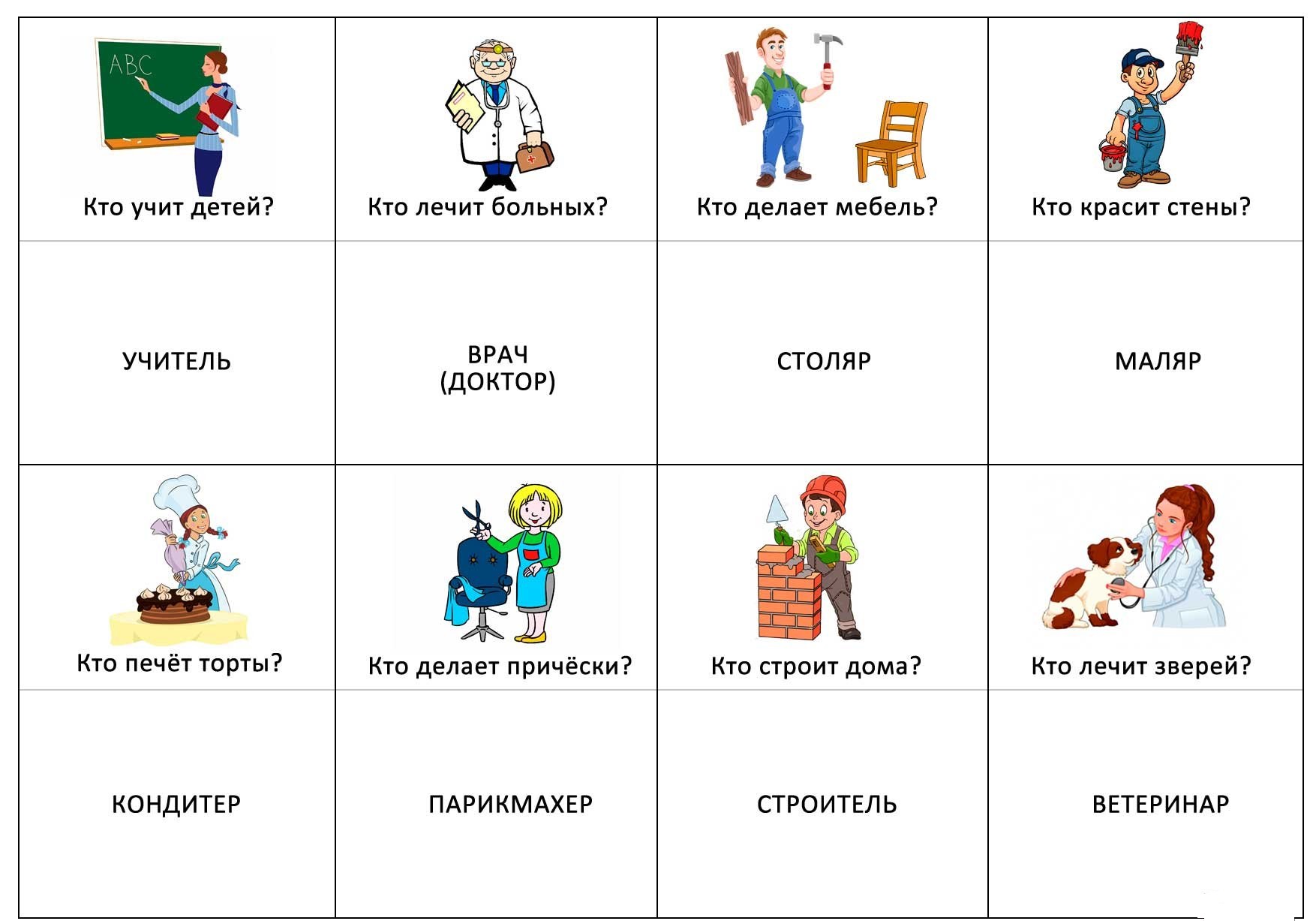 Повторите с детьми профессии
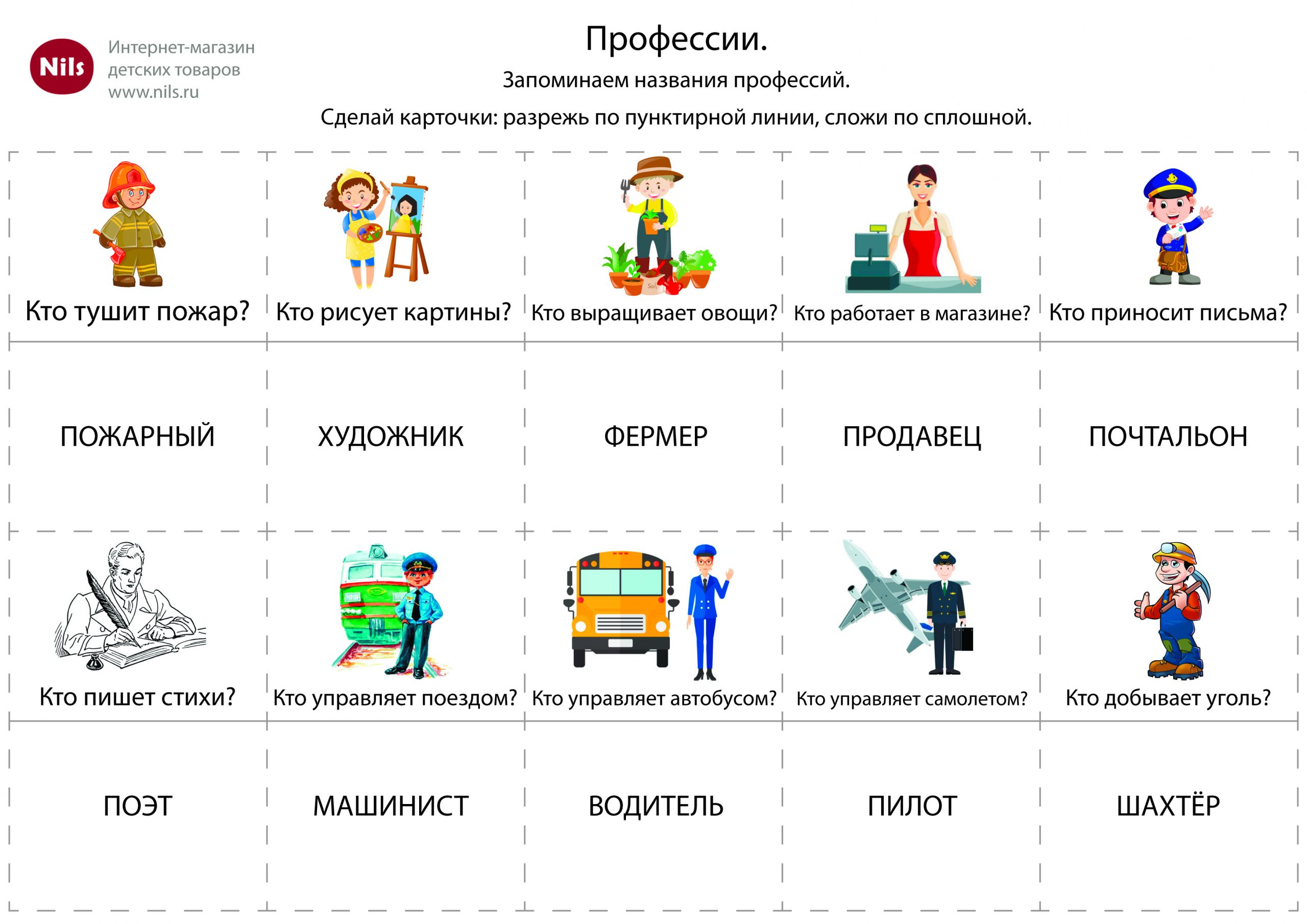 Назови, кому что нужно для работы
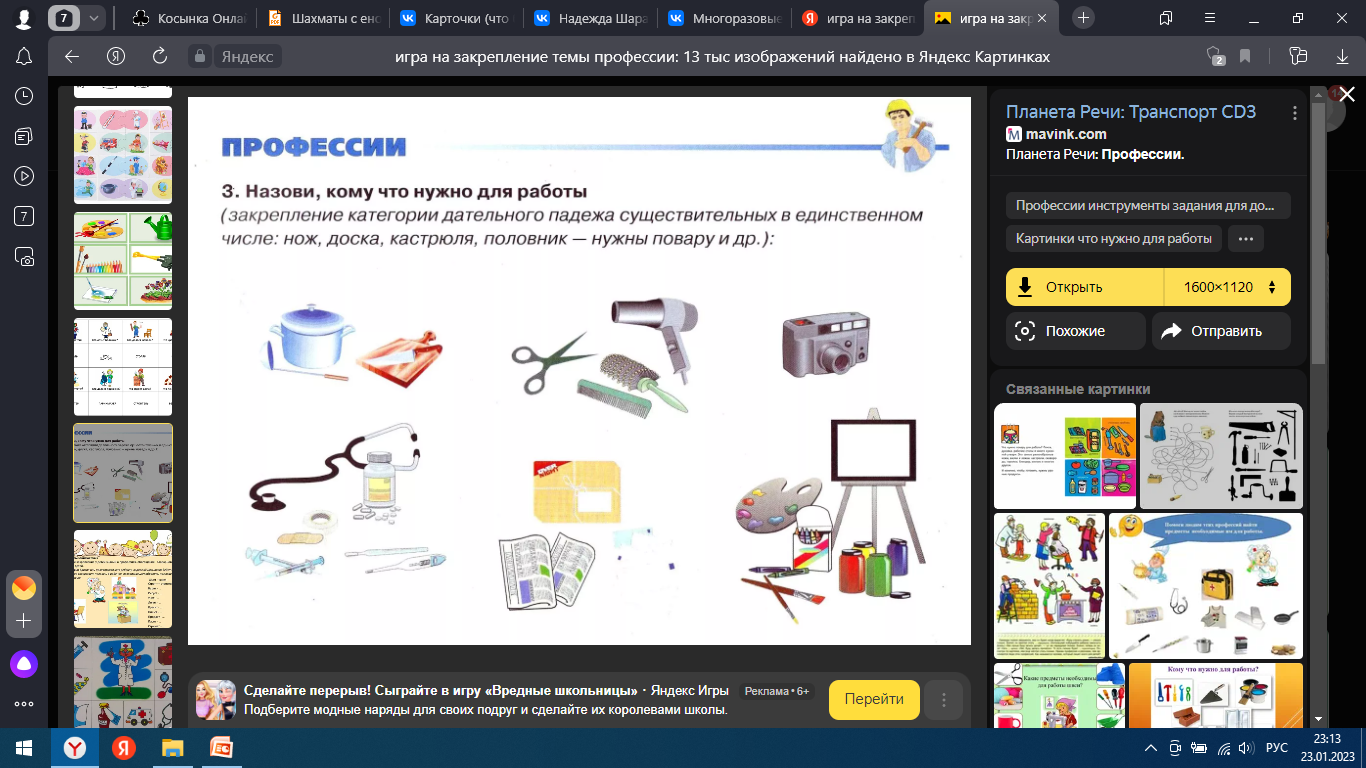 Подумай, как можно назвать людей
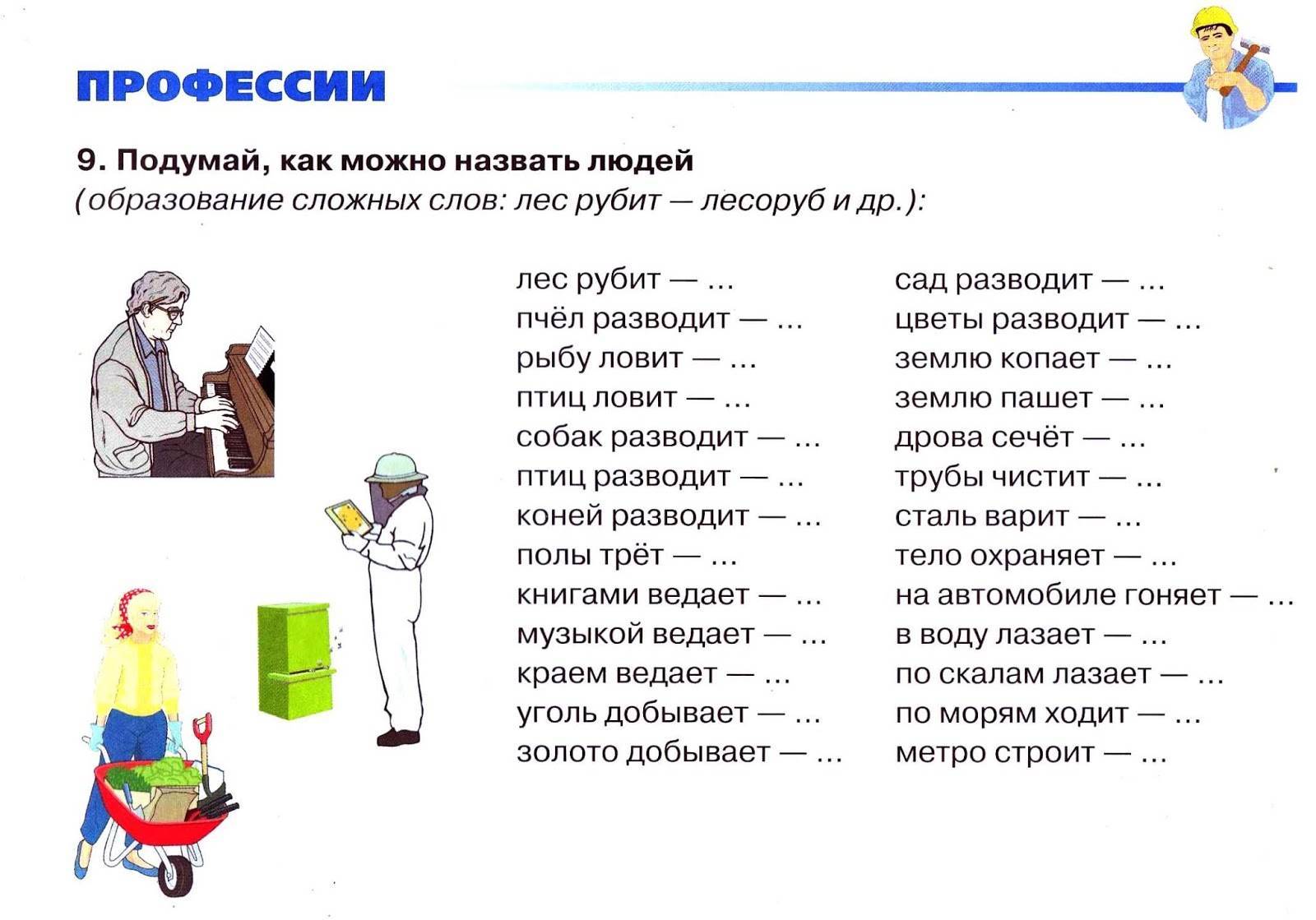 Отгадай загадки
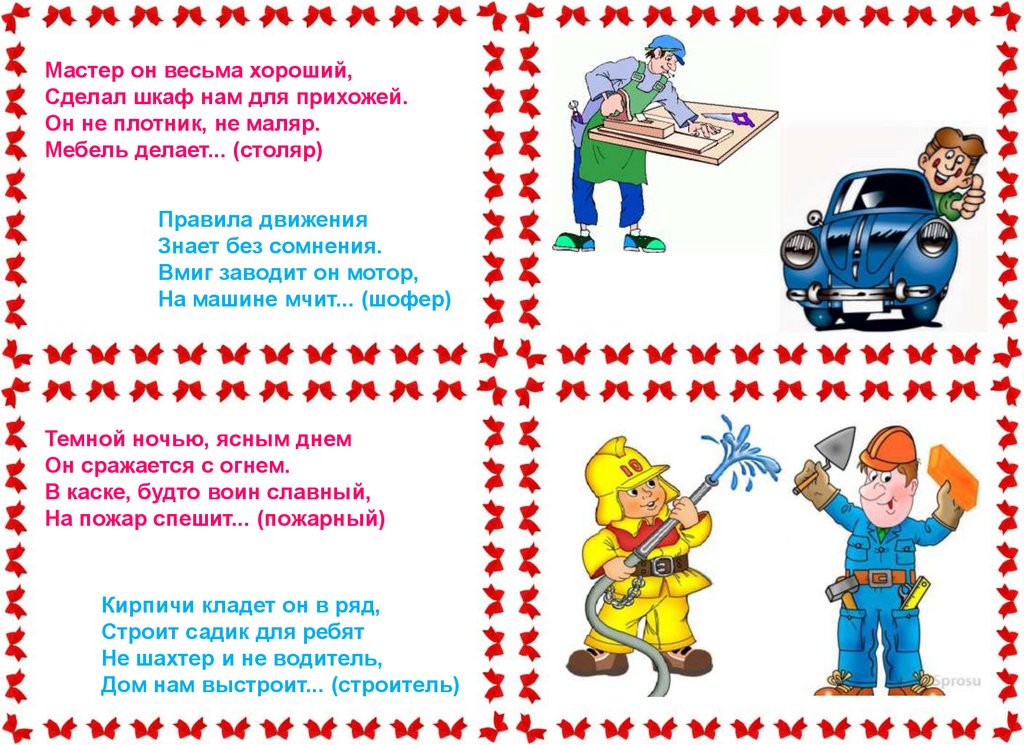